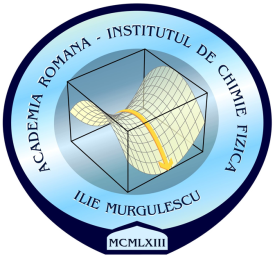 Influenta adaosului de hidrogen asupra explozivitatii amestecurilor gazoase LPG-aer
Acronim: H2_LPG_EX
02.06.2022 – 31.12.2024
Director de proiect: Dr. Codina Movileanu
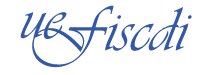 PN-III-P4-PCE-2021-0369 
 PCE 38 / 2022
Rezumat
Principalul obiectiv al acestui proiect il reprezinta investigarea experimentala si numerica a influentei hidrogenului asupra combustiei in faza gazoasa a amestecurilor hidrocarbura-aer in vase inchise, in regim de deflagratie. In cadrul acestui proiect vor fi examinati parametrii de initiere (distanta de stingere si energia minima de initiere) si parametrii de propagare (viteza normala de combustie si viteza de propagare) si acestea vor fi corelate cu compozitia si presiunea initiala ale amestecurilor inflamabile si cu proprietatile caracteristice ale flacarii (temperature adiabatica de flacara si concentratia totala a speciilor radicalice). Studiul va fi realizat cu amestecuri LPG (Gaz Petrol Lichefiat)-aer cu adaos de H2, la diferite concentratii de LPG in interiorul domeniului de inflamabilitate, diferite fractii de hidrogen (5-30%) si presiuni initiale intre 0.5 si 2 bar, la temperatura initiala ambianta. Se vor folosi sarje de LPG provenite din Romania. Rezultatele stiintifice estimate a fi obtinute in cadrul proiectului vor reprezenta caracterizarea globala a amestecurilor LPG-aer-H2 din punct de vedere al parametrilor de inflamabilitate in scopul obtinerii unor caracteristici de operare in siguranta in cazul depozitarii, transportului si manipularii unor astfel de amestecuri si de a obtine o eficienta energetica sporita cu emisii scazute de poluanti.
Obiective
Obiectivul principal: investigarea experimentala a influentei adaosului de hidrogen asupara parametrilor de inflamabilitate ai amestecurilor explozive combustibil-aer:
Parametri de initiere: distanta de stingere dintre doua plane paralele si energia minima de initiere
Parametri de propagare: viteza normala de combustie si viteza de propagare.
Modelarea chimica a propagarii flacarii in amestecuri reactive ofera, in plus, profile de temperatura si specii chimice in flacara, viteze de eliberare a caldurii si grosimi de front de flacara.
Studiile vor fi realizate cu LPG avand compozitia regasita in Romania (amestec de propan, n-butan si i-butan) cu aer cu diferite rapoarte combustibil/oxigen in interiorul domeniului de inflamabilitate la presiuni initiale intre 0.5 si 2 bar, temperatura initiala ambianta si diferite procente de hidrogen intre 5 si 15%.
Obiective specifice
O1. Masuratori experimentale si calcule ale parametrilor de inflamabilitate pentru amestecuri hidrocarbura-aer la diferite presiuni si concentratii initiale si la temperatura initiala ambianta

 Determinarea coeficientilor legii cubice din inregistrarile presiune-timp pentru explozii hidrocarbura-aer la diferite presiuni inițiale și concentratii initiale si calculul vitezelor normale de combustie. 
Masuratori ale conditiilor critice de aprindere a amestecurilor hidrocarbura-aer cu ajutorul scanteilor electrice de inalta tensiune (distante de stingere, energii minime de aprindere).

Calcularea vitezei normale de combustie adiabatice si a vitezelor de propagare, a temperaturii adiabatice de flacara si a grosimii frontului flacarii pentru exploziile hidrocarbura-aer.
Obiective specifice
O2. Masuratori experimentale si calculul parametrilor de inflamabilitate pentru amestecuri stoichiometrice (propan-hidrogen)-aer si (butan-hidrogen)-aer cu diferite rapoarte molare CnHm:H2, diferite presiuni initiale si temperature inițiala ambianta
Determinarea coeficientilor legii cubice din inregistrarile presiune-timp pentru amestecurile stoichiometrice (propan-hidrogen)-aer si (butan-hidrogen)-aer cu diferite rapoarte molare CnHm:H2, diferite presiuni initiale si temperature initiala ambianta si calculul vitezelor normale de combustie si a vitezelor spatiale cu ajutorul acestora.
Masuratori ale conditiilor critice de aprindere pentru amestecurile stoichiometrice (propan- hidrogen)-aer si (butan hidrogen)-aer cu diferite rapoarte molare CnHm:H2 cu ajutorul scanteilor electrice de inalta tensiune (distante de stingere, energii minime de aprindere).
Calcularea vitezei normale de combustie adiabatice, a temperaturii adiabatice de flacara si a grosimii frontului flacarii pentru exploziile amestecurilor stoichiometrice (propan-hidrogen)-aer si (butan-hidrogen)-aer cu diferite rapoarte molare CnHm:H2.
Obiective specifice
O3. Masurarea experimentala si calculul parametrilor de inflamabilitate pentru amestecuri stoichiometrice LPG-aer cu diferite concentratii de H2, la diferite presiuni initiale și temperatura initiala ambianta
Determinarea coeficientilor legii cubice din inregistrarile presiune-timp pentru amestecurile stoichiometrice LPG-aer cu diferite concentratii de H2, diferite presiuni initiale si temperatura initiala ambianta si calculul vitezelor normale de combustie si a vitezelor spatiale cu ajutorul acestora
Masuratori ale conditiilor critice de aprindere pentru amestecurile stoichiometrice LPG-aer cu diferite concentratii de H2 cu ajutorul scanteilor electrice de inalta tensiune (distante de stingere, energii minime de aprindere)
Calcularea vitezei normale de combustie adiabatice, a temperaturii adiabatice de flacara si a grosimii frontului flacarii pentru exploziile amestecurilor stoichiometrice LPG-aer cu diferite concentratii de H2
Echipa de cercetare
Buget
Diseminare 2022 - 2024
Participare la conferinţe  internaţionale
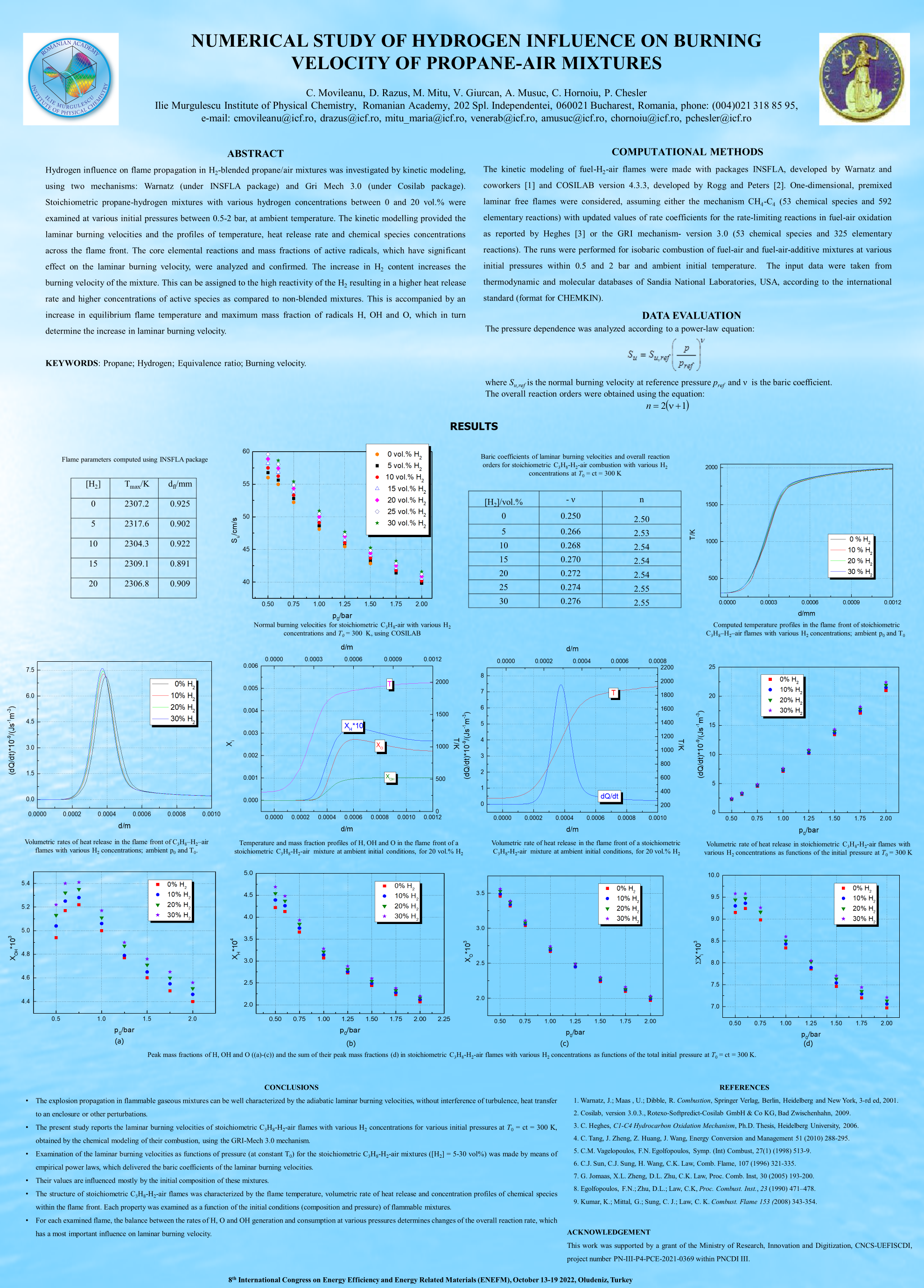 Numerical study of hydrogen influence on burning velocity of propane-air mixtures” autori Codina Movileanu, Domnina Razus, Maria Mitu, Venera Giurcan, Adina Musuc, Cristian Hornoiu, Paul Chesler, 8th International Congress on Energy Efficiency and Energy Related Materials (ENEFM), Muğla, Turcia- Poster
Flame propagation of LPG-air mixtures in a closed cylindrical vessel autori Codina Movileanu, Domnina Razus, Maria Mitu, Venera Giurcan, Adina Musuc, Cristian Hornoiu, Paul Chesler, The 2nd International Conference on Applied Physics and Engineering (ICAPE) Paris, France-Poster.
“Explosion characteristics of hydrogen-hydrocarbon-air mixtures at sub-atmospheric pressures”, C. Movileanu, D. Razus, M. Mitu, V. Giurcan, A. Musuc, C. Hornoiu, P. Chesler, prezentata la “16th International Conference on Chemical and Process Engineering, ICHEAP 16”, 2023, Napoli, Italia - Poster;
4. “The expansion coefficients and propagation speeds of n-butane-air mixtures in enclosures”, autori V. Giurcan, C. Movileanu, M. Mitu, D. Razus, prezentata la “16th International Conference on  Chemical and Process Engineering, ICHEAP 16”, 2023, Napoli, Italia - Poster 
5. “Explosion of hydrogen-hydrocarbon-air mixtures in spherical vessel”, C. Movileanu, D. Razus, M. Mitu, V. Giurcan, A. Musuc, C. Hornoiu, P. Chesler, Conferinta Internationala “Ecology & Safety”, 2023, Burgas, Bulgaria-Poster; 
6. “Pressure influence on laminar burning velocity of hydrogen-blended propane-air mixtures”, M. Mitu, D. Razus, V. Giurcan, A.M. Musuc, C. Movileanu-poster; 17th International Conference of Physical Chemistry – ROMPHYSCHEM, 2023, Bucuresti, Romania;
7. “Propagation of premixed hydrogen-hydrocarbon–air flames in a closed spherical vessel with central ignition”, P. Chesler, C. Hornoiu, V. Giurcan, M. Mitu, A. M. Musuc, C. Movileanu-poster; 17th International Conference of Physical Chemistry – ROMPHYSCHEM, 2023, Bucuresti, Romania-Poster;
8. “Hydrogen influence on ignition and quenching of n-butane-air explosions in deflagration regime”, C. Hornoiu, P. Chesler, A. M. Musuc, V. Giurcan, M. Mitu, C. Movileanu-poster; 17th International Conference of Physical Chemistry – ROMPHYSCHEM, 2023, Bucuresti, Romania-Poster;
9. “The impact of hydrogen enrichment on flame structure and combustion characteristic properties of premixed hydrocarbon-air flames”, D. Razus, M. Mitu, C. Movileanu and V. Giurcan-keynote; 17th International Conference of Physical Chemistry – ROMPHYSCHEM, 2023, Bucuresti, Romania-Comunicare orala;
10. “Quenching distances for hydrogen-blended alkanes-air mixtures”, A. M. Musuc, D. Razus, V. Giurcan, M. Mitu, C. Movileanu, 49th IUPAC World Chemistry Congress and the 11th edition of CHAINS (IUPAC|CHAINS2023), Haga, Olanda-Poster.
11. “Propagation speeds of hydrogen-enriched fuel-air mixtures”, V. Giurcan, C. Movileanu, M. Mitu, 9th CHT-24 ICHMT International Symposium on Advances in Computational Heat Transfer, 26-30 Mai 2024, Istanbul, Turcia- Comunicare orala.
12. “Ignition and quencing of multifuel-air explosion in deflagration regime”, C. Movileanu, V. Giurcan, M. Mitu, 9th CHT-24 ICHMT International Symposium on Advances in Computational Heat Transfer, 26-30 Mai 2024, Istanbul, Turcia- Comunicare orala.
13. “A computational study of NO formation in hydrogen-enriched propane flames at various initial pressures and temperatures”, M. Mitu, V. Giurcan, C. Movileanu, D. Razus,  ADCM-2024, Adria – Danube Combustion Meeting, 9-11 septembrie 2024, Brno, Cehia-Poster.
14. “The impact of H2-enrichment on combustion characteristic properties of LPG-air flames”, C. Movileanu, D. Razus, V. Giurcan, M. Mitu, ACS Fall 2024 Elevating Chemistry, Denver, USA, August 18-22, 2024-Poster.
15. “Explosion characteristics of hydrogen-LPG-air mixtures in a cylindrical vessel”, C. Movileanu, D. Razus, M. Mitu, V. Giurcan, A. M. Musuc, C. Hornoiu, P. Chesler, 4th International Conference on Energy, Environment and Storage of Energy (ICEESEN 2024)-Cappadocia, Turkey, September 5 – 7, 2024 -Poster
16. “Explosion of LPG-air mixtures in spherical vessel in the presence of hydrogen”, C. Movileanu, D. Razus, V. Giurcan, M. Mitu, 5th International Conference on Advances in Energy Research and Applications (ICAERA 2024), 21-23 Noiembrie 2024, Lisabona, Portugalia-Poster.
Participare la scoli internationale de combustie
Joint European Summer School for Fuel Cell, Electrolyser and Batter Technologies-JESS 2022, Vravrona, Greece.
CoEC Combustion Autumn School 2022, Burgas, Bulgaria
FLOW Summer School on “Advancements in assessment of high temperature flows”, Stockholm, Suedia, 2023.
 CoEC Combustion Autumn School 2023, Burgas, Bulgaria.
Princeton-Combustion Institute Summer School on Combustion and the Environment, Princeton, New York, USA, 2024.
Lucrari ISI aparute
1. V. Giurcan, D. Razus, M. Mitu, C. Movileanu*, Dynamics of Pressure Variation in Closed Vessel Explosions of Diluted Fuel/Oxidant Mixtures, Processes, 10, 2726, 2022, https://doi.org/10.3390/pr10122726.
2. D. Razus, M. Mitu, C. Movileanu, V. Giurcan, Calculated Adiabatic Flame Temperature - a Tool for Ascertaining the Minimum Inert Concentration of Fuel-Nitrous Oxide-Inert Gaseous Mixtures, Rev. Roum. Chim., 68(7-8), 321-326, 2023, DOI: 10.33224/rrch.2023.68.7-8.01.
3. D. Razus, C. Movileanu, M. Mitu; V. Giurcan, Expansion coefficients and propagation speeds of premixed n-butane-air flames, Energies, 16(15), 5728, 2023, https://doi.org/10.3390/en16155728.
D. Razus, M. Mitu, C. Movileanu, V. Giurcan, Calculated Adiabatic Flame Temperature - a Tool for Ascertaining the Minimum Inert Concentration of Fuel-Nitrous Oxide-Inert Gaseous Mixtures, Revue Roumaine de Chimie, 68(7-8), 321-326, 2023.
5. V. Giurcan, C. Movileanu*, M. Mitu, D. Razus, The impact of H2-enrichment on flame structure and combustion characteristic properties of premixed hydrocarbon-air flames, Fuel, 376, 132674, 2024,  https://doi.org/10.1016/j.fuel.2024.132674.
6. C. Movileanu, V. Giurcan, D. Razus, A. M. Musuc, C. Hornoiu, P. Chesler, M. Mitu, Hydrogen influence on confined explosion characteristics of hydrocarbon-air mixtures at sub-atmospheric pressures, Intern. J. Hydrogen Energy, 67, 150–158, 2024,  https://doi.org/10.1016/j.ijhydene.2024.04.128.
Concluzii
Livrabilele planificate pentru acest proiect au fost realizate in proportie de 100% (Viteze normale de combustie, viteze de propagare, temperaturi adiabatice de flacara, profile de concentratie pentru speciile active, distante de stingere, energii minime de aprindere) pentru amestecuri combustibil-aer si combustibil-hidrogen-aer. Diseminarea rezultatelor a fost realizata prin publicarea a 6 lucrari in jurnale indexate ISI si  participarea la conferinte internationale cu 16 lucrari. 
Investigatiile realizate privind parametrii de explozivitate ai amestecurilor combustibil-hidrogen-aer au avut ca scop caracterizarea completa a acestor sisteme in vederea evidentierii efectului pe care il are adaosul de hidrogen asupra parametrilor de inflamabilitate ai acestor amestecuri cu scopul imbunatatirii performantelor de combustie si a reducerii poluarii. Un rezultat semnificativ in acest sens il reprezinta cele doua lucrari publicate in anul 2024 in jurnale cu factor de impact foarte mare pentru domeniul studiat: 
V. Giurcan, C. Movileanu*, M. Mitu, D. Razus, The impact of H2-enrichment on flame structure and combustion characteristic properties of premixed hydrocarbon-air flames, Fuel, 376, 132674, 2024,  https://doi.org/10.1016/j.fuel.2024.132674; IF (2024) = 6.7;
C. Movileanu, V. Giurcan, D. Razus, A. M. Musuc, C. Hornoiu, P. Chesler, M. Mitu, Hydrogen influence on confined explosion characteristics of hydrocarbon-air mixtures at sub-atmospheric pressures, Intern. J. Hydrogen Energy, 67, 150–158, 2024,  https://doi.org/10.1016/j.ijhydene.2024.04.128, IF (2024) = 8.1.
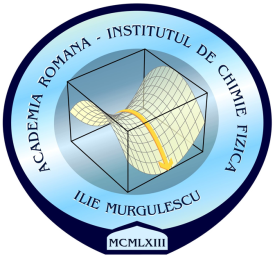 English version
Influence of hydrogen addition on the explosivity of LPG-air gaseous mixtures
Acronym: H2_LPG_EX
02.06.2022 – 31.12.2024
Principal investigator: Dr. Codina Movileanu
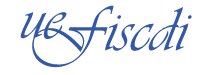 PN-III-P4-PCE-2021-0369 
 PCE 38 / 2022
Summary
The main objective of this project is the investigation of hydrogen influence on gas-phase combustion of hydrocarbons in air, in deflagration regime, by experimental and numerical methods. Under the project, relevant initiation parameters (the quenching distance and the minimum ignition energy) and propagation parameters (normal burning velocity and propagation speed) will be examined, in correlation with the initial composition and pressure of flammable mixtures and with characteristic flame properties (adiabatic flame temperature, total concentration of active radical species). The study will be realized with LPG (Liquefied Petroleum Gas)-air mixtures with added H2, at various initial LPG concentrations within its flammability limits, hydrogen fractions (5-30 vol%) and initial pressures, within 0.5 and 2.0 bar, at ambient initial temperature. LPG has the typical composition of Romanian blends. The estimated scientific results delivered by the project consist in the full characterization of LPG-air-H2 mixtures from point of view of flammability parameters, in order to obtain safety operating characteristics for storage, transport and manipulation of such mixtures and to develop increased energetic efficiency with low pollutant emissions.
Objectives
The basic objective of this project is the experimental investigation of the influence of hydrogen addition on flammability parameters of fuel-air explosive mixtures: 
initiation parameters (the quenching distance between parallel plates and the minimum ignition energy)
propagation parameters (normal burning velocity and propagation speed). 
In addition, the chemical modelling of flame propagation in the reactive mixtures delivers the temperature and chemical species profiles in the flame, the rate of heat release and the flame front thickness.
The study will be realized with Romanian blended LPG (a mixture of propane, n-butane and i-butane)-air mixtures with various fuel/O2 ratios within the flammability range at initial pressures between 0.5 and 2 bar, ambient initial temperature and various percentages of added H2 between 5 - 15% vol.
Specific objectives
O1. Experimental determination and computation of flammability parameters for fuel-air mixtures at various initial composition and pressures and ambient initial temperature.

Cubic law coefficients determination from pressure-time records of fuel-air explosions  at various initial compositions and pressures and the computation of normal burning velocities using this coefficients. 
Measurements of critical ignition conditions for fuel-air mixtures using high voltage electric sparks (quenching distances and minimum ignition energies). 
Computation of  normal burning velocities and propagation velocities, adiabatic flame temperatures and flame front thickness for fuel-air explosions.
Specific objectives
O2. Experimental determination and computation of flammability parameters for stoichiometric (propane-hydrogen)-air and (butane-hydrogen)-air mixtures with various CnHm:H2 ratios and various initial pressures at ambient initial temperature. 
Cubic law coefficients determination from pressure-time records of stoichiometric (propane-hydrogen)-air and (butane-hydrogen)-air mixtures with various CnHm:H2 ratios and various initial pressures at ambient initial temperature and the computation of normal burning velocities and propagation velocities using this coefficients. 
Measurements of critical ignition conditions for stoichiometric (propane-hydrogen)-air and (butane-hydrogen)-air mixtures with various CnHm:H2 ratios using high voltage electric sparks (quenching distances and minimum ignition energies). 
Computation of  normal burning velocities, adiabatic flame temperatures and flame front thickness for explosions of stoichiometric (propane-hydrogen)-air and (butane-hydrogen)-air mixtures with various CnHm:H2 ratios
Specific objectives
O3. Experimental determination and computation of flammability parameters for stoichiometric GPL-air mixtures with various H2 concentrations at various initial pressures at ambient initial temperature. 
Cubic law coefficients determination from pressure-time records stoichiometric GPL-air mixtures with various H2 concentrations at various initial pressures at ambient initial temperature and the computation of normal burning velocities and propagation velocities using this coefficients. 
Measurements of critical ignition conditions for stoichiometric GPL-air mixtures with various H2 concentrations using high voltage electric sparks (quenching distances and minimum ignition energies). 
Computation of  normal burning velocities, adiabatic flame temperatures and flame front thickness for explosions of stoichiometric GPL-air mixtures with various H2 concentrations.
Research team
Budget Breakdown
Disemination 2022 - 2024
Participation to international conferences
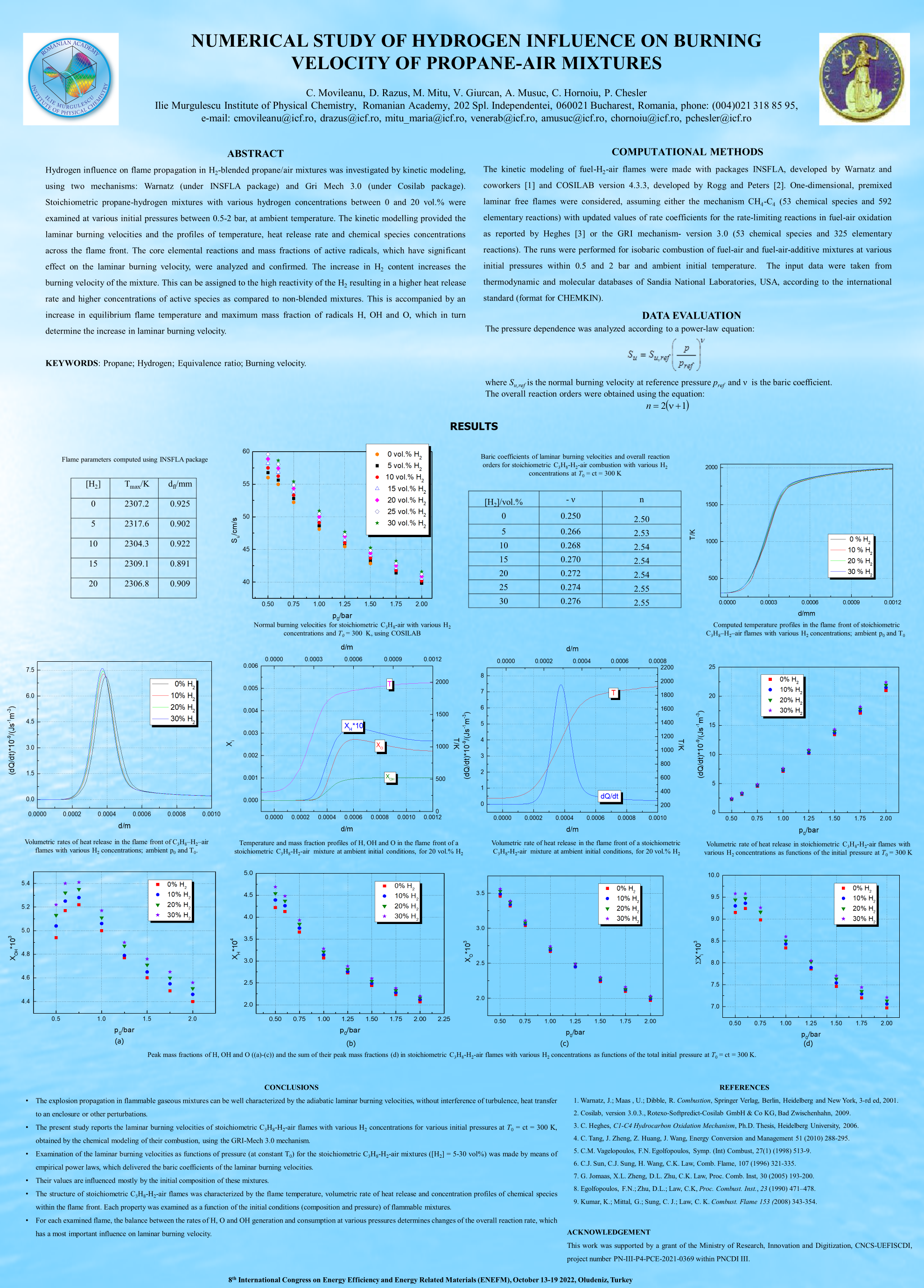 Numerical study of hydrogen influence on burning velocity of propane-air mixtures” autori Codina Movileanu, Domnina Razus, Maria Mitu, Venera Giurcan, Adina Musuc, Cristian Hornoiu, Paul Chesler, 8th International Congress on Energy Efficiency and Energy Related Materials (ENEFM), Muğla, Turcia- Poster
Flame propagation of LPG-air mixtures in a closed cylindrical vessel autori Codina Movileanu, Domnina Razus, Maria Mitu, Venera Giurcan, Adina Musuc, Cristian Hornoiu, Paul Chesler, The 2nd International Conference on Applied Physics and Engineering (ICAPE) Paris, France-Poster.
“Explosion characteristics of hydrogen-hydrocarbon-air mixtures at sub-atmospheric pressures”, C. Movileanu, D. Razus, M. Mitu, V. Giurcan, A. Musuc, C. Hornoiu, P. Chesler, prezentata la “16th International Conference on Chemical and Process Engineering, ICHEAP 16”, 2023, Napoli, Italia - Poster;
4. “The expansion coefficients and propagation speeds of n-butane-air mixtures in enclosures”, autori V. Giurcan, C. Movileanu, M. Mitu, D. Razus, prezentata la “16th International Conference on  Chemical and Process Engineering, ICHEAP 16”, 2023, Napoli, Italia - Poster 
5. “Explosion of hydrogen-hydrocarbon-air mixtures in spherical vessel”, C. Movileanu, D. Razus, M. Mitu, V. Giurcan, A. Musuc, C. Hornoiu, P. Chesler, Conferinta Internationala “Ecology & Safety”, 2023, Burgas, Bulgaria-Poster; 
6. “Pressure influence on laminar burning velocity of hydrogen-blended propane-air mixtures”, M. Mitu, D. Razus, V. Giurcan, A.M. Musuc, C. Movileanu-poster; 17th International Conference of Physical Chemistry – ROMPHYSCHEM, 2023, Bucuresti, Romania;
7. “Propagation of premixed hydrogen-hydrocarbon–air flames in a closed spherical vessel with central ignition”, P. Chesler, C. Hornoiu, V. Giurcan, M. Mitu, A. M. Musuc, C. Movileanu-poster; 17th International Conference of Physical Chemistry – ROMPHYSCHEM, 2023, Bucuresti, Romania-Poster;
8. “Hydrogen influence on ignition and quenching of n-butane-air explosions in deflagration regime”, C. Hornoiu, P. Chesler, A. M. Musuc, V. Giurcan, M. Mitu, C. Movileanu-poster; 17th International Conference of Physical Chemistry – ROMPHYSCHEM, 2023, Bucuresti, Romania-Poster;
9. “The impact of hydrogen enrichment on flame structure and combustion characteristic properties of premixed hydrocarbon-air flames”, D. Razus, M. Mitu, C. Movileanu and V. Giurcan-keynote; 17th International Conference of Physical Chemistry – ROMPHYSCHEM, 2023, Bucuresti, Romania-Comunicare orala;
10. “Quenching distances for hydrogen-blended alkanes-air mixtures”, A. M. Musuc, D. Razus, V. Giurcan, M. Mitu, C. Movileanu, 49th IUPAC World Chemistry Congress and the 11th edition of CHAINS (IUPAC|CHAINS2023), Haga, Olanda-Poster.
11. “Propagation speeds of hydrogen-enriched fuel-air mixtures”, V. Giurcan, C. Movileanu, M. Mitu, 9th CHT-24 ICHMT International Symposium on Advances in Computational Heat Transfer, 26-30 Mai 2024, Istanbul, Turcia- Comunicare orala.
12. “Ignition and quencing of multifuel-air explosion in deflagration regime”, C. Movileanu, V. Giurcan, M. Mitu, 9th CHT-24 ICHMT International Symposium on Advances in Computational Heat Transfer, 26-30 Mai 2024, Istanbul, Turcia- Comunicare orala.
13. “A computational study of NO formation in hydrogen-enriched propane flames at various initial pressures and temperatures”, M. Mitu, V. Giurcan, C. Movileanu, D. Razus,  ADCM-2024, Adria – Danube Combustion Meeting, 9-11 septembrie 2024, Brno, Cehia-Poster.
14. “The impact of H2-enrichment on combustion characteristic properties of LPG-air flames”, C. Movileanu, D. Razus, V. Giurcan, M. Mitu, ACS Fall 2024 Elevating Chemistry, Denver, USA, August 18-22, 2024-Poster.
15. “Explosion characteristics of hydrogen-LPG-air mixtures in a cylindrical vessel”, C. Movileanu, D. Razus, M. Mitu, V. Giurcan, A. M. Musuc, C. Hornoiu, P. Chesler, 4th International Conference on Energy, Environment and Storage of Energy (ICEESEN 2024)-Cappadocia, Turkey, September 5 – 7, 2024 -Poster
16. “Explosion of LPG-air mixtures in spherical vessel in the presence of hydrogen”, C. Movileanu, D. Razus, V. Giurcan, M. Mitu, 5th International Conference on Advances in Energy Research and Applications (ICAERA 2024), 21-23 Noiembrie 2024, Lisabona, Portugalia-Poster.
Participation to international combustion schools
Joint European Summer School for Fuel Cell, Electrolyser and Batter Technologies-JESS 2022, Vravrona, Greece.
CoEC Combustion Autumn School 2022, Burgas, Bulgaria
FLOW Summer School on “Advancements in assessment of high temperature flows”, Stockholm, Suedia, 2023.
 CoEC Combustion Autumn School 2023, Burgas, Bulgaria.
Princeton-Combustion Institute Summer School on Combustion and the Environment, Princeton, New York, USA, 2024.
Publications in ISI journal
1. V. Giurcan, D. Razus, M. Mitu, C. Movileanu*, Dynamics of Pressure Variation in Closed Vessel Explosions of Diluted Fuel/Oxidant Mixtures, Processes, 10, 2726, 2022, https://doi.org/10.3390/pr10122726.
2. D. Razus, M. Mitu, C. Movileanu, V. Giurcan, Calculated Adiabatic Flame Temperature - a Tool for Ascertaining the Minimum Inert Concentration of Fuel-Nitrous Oxide-Inert Gaseous Mixtures, Rev. Roum. Chim., 68(7-8), 321-326, 2023, DOI: 10.33224/rrch.2023.68.7-8.01.
3. D. Razus, C. Movileanu, M. Mitu; V. Giurcan, Expansion coefficients and propagation speeds of premixed n-butane-air flames, Energies, 16(15), 5728, 2023, https://doi.org/10.3390/en16155728.
D. Razus, M. Mitu, C. Movileanu, V. Giurcan, Calculated Adiabatic Flame Temperature - a Tool for Ascertaining the Minimum Inert Concentration of Fuel-Nitrous Oxide-Inert Gaseous Mixtures, Revue Roumaine de Chimie, 68(7-8), 321-326, 2023.
5. V. Giurcan, C. Movileanu*, M. Mitu, D. Razus, The impact of H2-enrichment on flame structure and combustion characteristic properties of premixed hydrocarbon-air flames, Fuel, 376, 132674, 2024,  https://doi.org/10.1016/j.fuel.2024.132674.
6. C. Movileanu, V. Giurcan, D. Razus, A. M. Musuc, C. Hornoiu, P. Chesler, M. Mitu, Hydrogen influence on confined explosion characteristics of hydrocarbon-air mixtures at sub-atmospheric pressures, Intern. J. Hydrogen Energy, 67, 150–158, 2024,  https://doi.org/10.1016/j.ijhydene.2024.04.128.
Conclusions
	The planned deliverables for this project were achieved in 100% proportion (Normal burning velocities, propagation speeds, adiabatic flame temperatures, concentration profiles for active species, quenching distances, minimum ignition energies) for fuel-air mixtures and fuel-hydrogen-air. The dissemination of the results was achieved by publishing 6 papers in ISI indexed journals and participating in international conferences with 16 papers. 
	The investigations carried out on the explosivity parameters of fuel-hydrogen-air mixtures aimed at the complete characterization of these systems in order to highlight the effect that the addition of hydrogen has on the flammability parameters of these mixtures with the aim of improving combustion performance and reducing pollution. A significant result in this sense is represented by the two works published in 2024 in journals with a very high impact factor for the studied field:
V. Giurcan, C. Movileanu*, M. Mitu, D. Razus, The impact of H2-enrichment on flame structure and combustion characteristic properties of premixed hydrocarbon-air flames, Fuel, 376, 132674, 2024,  https://doi.org/10.1016/j.fuel.2024.132674; IF (2024) = 6.7;
C. Movileanu, V. Giurcan, D. Razus, A. M. Musuc, C. Hornoiu, P. Chesler, M. Mitu, Hydrogen influence on confined explosion characteristics of hydrocarbon-air mixtures at sub-atmospheric pressures, Intern. J. Hydrogen Energy, 67, 150–158, 2024,  https://doi.org/10.1016/j.ijhydene.2024.04.128, IF (2024) = 8.1.